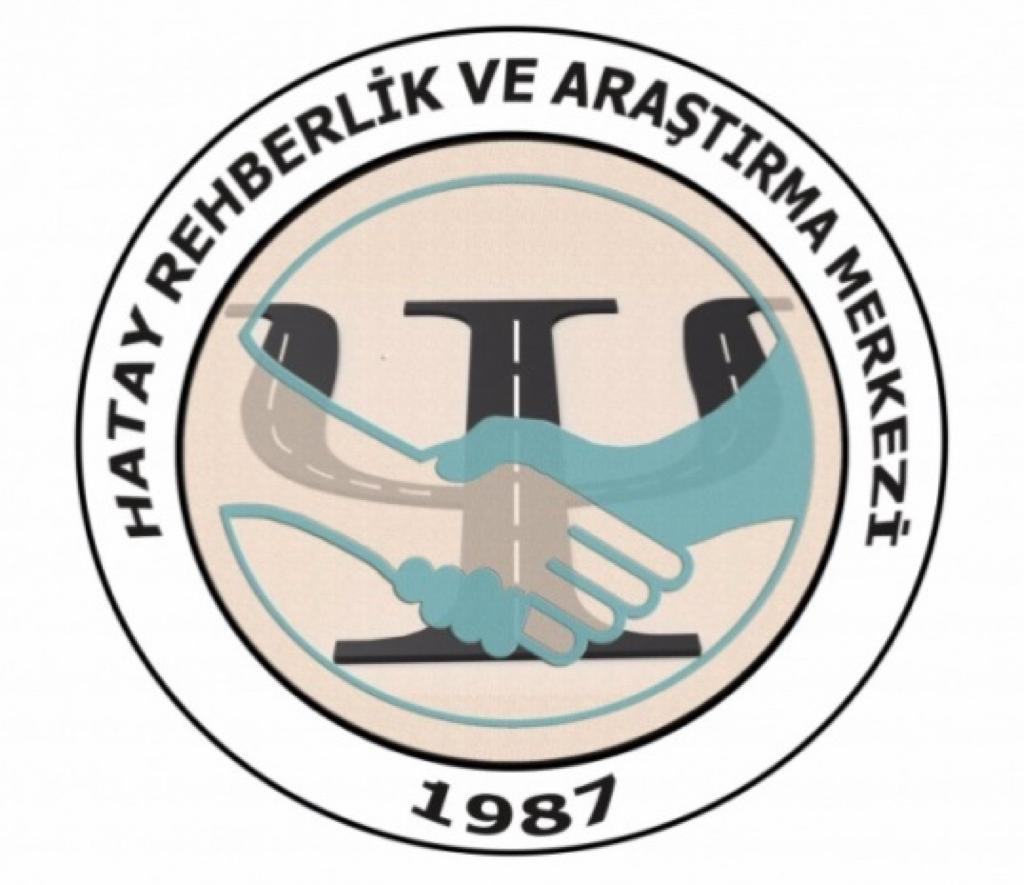 BİLİM VE SANAT MERKEZLERİ ÖĞRENCİ TANILAMA VE YERLEŞTİRME SÜRECİ
2024-2025
BİLGİLENDİRME TOPLANTISI
Bilim ve Sanat Merkezi özel yetenekli öğrencilerin sahip olduğu potansiyeli değerlendirip geliştirerek onlara özel müfredatlar hazırlayan destekleyici eğitim kurumudur.
BİLSEM
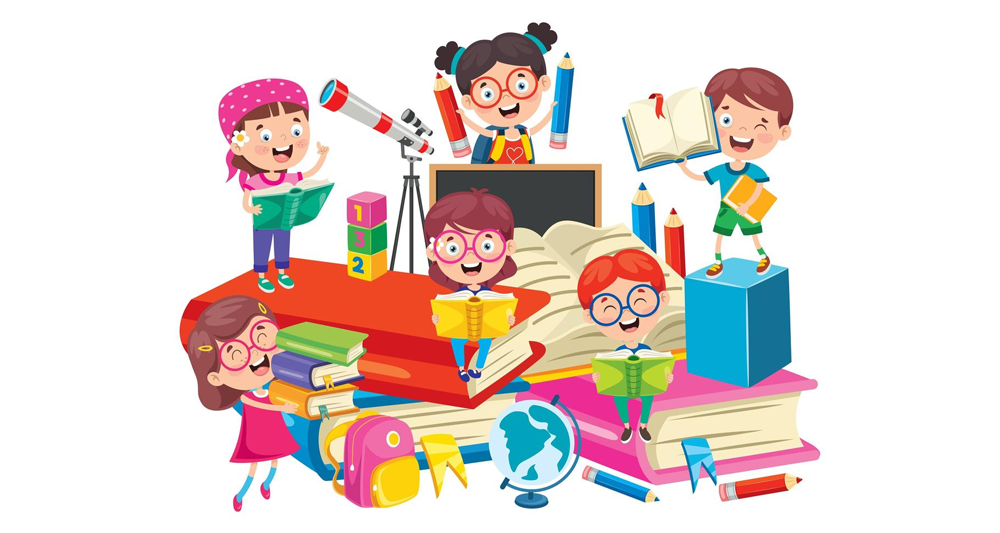 BİLSEM
Öğrenci tanılama işlemleri 1, 2 ve 3.sınıf seviyelerinde sınıf öğretmenleri tarafından yetenek alan/alanlarında aday gösterilecek öğrenciler için kılavuz takvimi doğrultusunda gerçekleştirilecektir.
2023-2024 BİLSEM TAKVİMİ
Aday gösterme süreci okul yönlendirme komisyonları tarafından yürütülecektir.
ADAY GÖSTERME SÜRECİ
ADAY GÖSTERME SÜRECİ
Okul yönlendirme komisyonu
Okul müdürü	
Müdür yardımcılarının tamamı
Rehber öğretmen/psikolojik danışmanların tamamı
1, 2 ve 3. sınıf düzeyinde okul müdürünün belirleyeceği bir sınıf rehber öğretmeni.
 	
 Herhangi bir üyenin bulunmadığı okullarda mevcut üyeler ile komisyon oluşturulur.
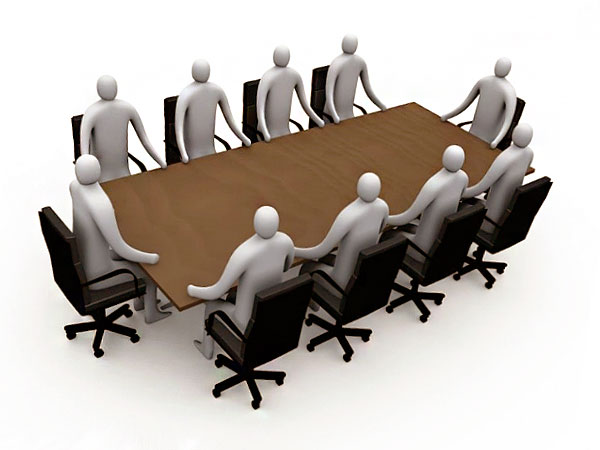 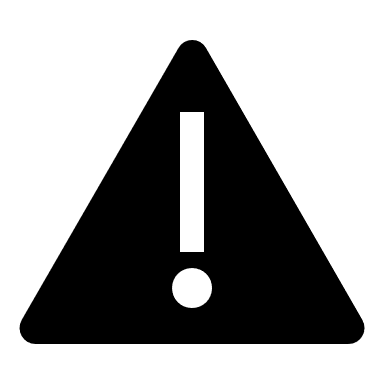 Okul Yönlendirme Komisyonunun Görevleri

Sınıf öğretmenleri tarafından önerilen öğrencilerin gözlem formlarını değerlendirerek aday gösterilecek öğrencileri belirlemek.

Aday gösterilecek öğrencilerin sınıf bazlı listelerini ve gözlem formlarını ilgili sınıf öğretmenlerine tebliğ etmek.

Aday gösterilecek öğrenci bilgilerinde ihtiyaç halinde gerekli düzenlemeleri yapmak.
ADAY GÖSTERME SÜRECİ
Okul Yönlendirme Komisyonunun Görevleri
Total görme, total işitme yetersizliğine ve otizm spektrum bozukluğuna ilişkin Engelli Sağlık Kurulu Raporu/Çocuklar İçin Özel Gereksinim Raporu (ÇÖZGER) ile durumlarını aday gösterme süresi içinde belgelendireceklerdir. Özel eğitim ihtiyacı olan öğrencilerden otizm spektrum bozukluğu, total görme ve total işitme yetersizliği olup durumlarını Sağlık Bakanlığı’nın rapor vermeye yetkili hastanelerinden alınan sağlık kurulu raporları ile belgeleyenler dışında aday gösterilmiş öğrencilerin tamamı ön değerlendirme sürecine katılacaklardır.
Durumlarını belgeleyen öğrencilerin velilerinin sınıf öğretmenleri tarafından yönlendirilerek aday gösterme süresi içinde (11-22 Kasım 2024) dilekçeleri ile okul yönlendirme komisyonuna başvuru yapmaları gerekmektedir.
Söz konusu başvurular okul yönlendirme komisyonları tarafından 21 Aralık 2024 tarihinden önce il tanılama sınav komisyonlarına gönderilecektir. İl tanılama sınav komisyonlarınca ön değerlendirme uygulamasından muaf tutulmasına karar verilen öğrencilerin listesi Merkez Tanılama Sınav Komisyonuna bildirilecektir.
ADAY GÖSTERME SÜRECİ
Her okulda 1, 2 ve 3. sınıf seviyelerinde öğrenci sayısının en fazla %20’si aday gösterilebilecektir. (Özel eğitim ihtiyacı olan öğrenciler dahil)


Bir öğrenci en fazla iki yetenek alanında aday gösterilebilecektir. İkinci yetenek alanından aday gösterilen öğrenciler %20’lik dilimi etkilemeyecektir.
ADAY GÖSTERME SÜRECİ
Sınıf öğretmenleri tarafından önerilen öğrenciler Gözlem Formunun çıktısını doldurarak okul yönlendirme komisyonuna teslim edecektir. 


Öğrencinizi kendi yaş grubundaki akranlarıyla karşılaştırarak değerlendiriniz ve bir sonraki slayttaki açıklamaya göre her durumla ilgili öğrencinizi en iyi yansıtan puanı işaretleyiniz. Puanlamanın sağlıklı yapılabilmesi için boş madde bırakmayınız.
ADAY GÖSTERME SÜRECİ
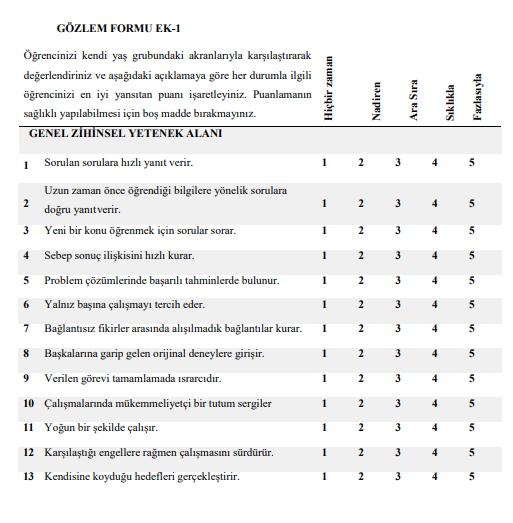 ADAY GÖSTERME SÜRECİ
Genel Zihinsel Yetenek Gözlem Formu
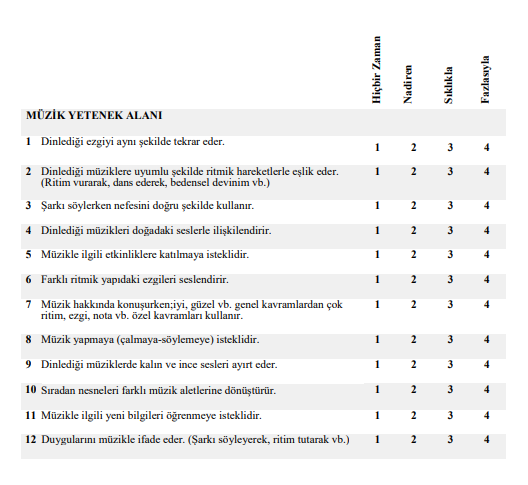 ADAY GÖSTERME SÜRECİ
Müzik Yetenek Gözlem Formu
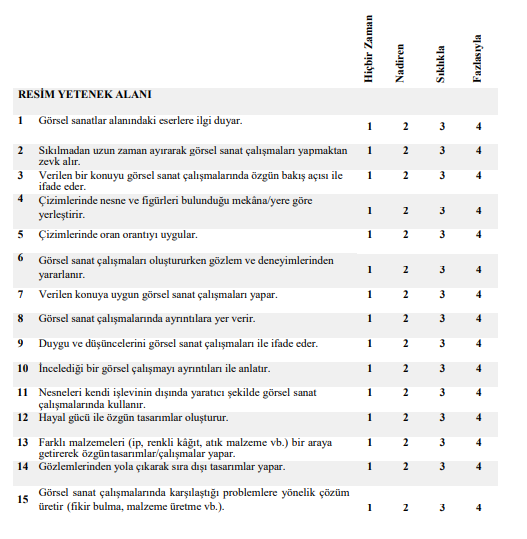 ADAY GÖSTERME SÜRECİ
Resim Yetenek Gözlem Formu
Okul yönlendirme komisyonu tarafından aday gösterilecek öğrencilerin ilgili öğretmenlere tebliğ edilmesi sonrasında gözlem formları sınıf öğretmenleri tarafından MEBBİS/e-Okul Yönetim Bilgi Sistemleri Modülüne işlenecektir.
ADAY GÖSTERME SÜRECİ
Ön değerlendirme uygulamaları genel zihinsel, resim ve müzik yetenek alanı için il tanılama sınav komisyonları tarafından belirlenen uygulama merkezlerinde tablet bilgisayarlar üzerinden, elektronik ortamda 21 Aralık 2024 -23 Şubat 2025 tarihleri arasında yapılacaktır.
ÖN DEĞERLENDİRME UYGULAMA ESASLARI
Uygulamaya girecek öğrencilerin randevuları, il tanılama sınav komisyonlarınca MEBBİS/BİLSEM İşlemleri Modülü üzerinden verilecektir.
ÖN DEĞERLENDİRME UYGULAMA ESASLARI
Ön değerlendirme uygulamasına girecek öğrencilerin «Uygulama Giriş Belgeleri» 11 Aralık 2024 tarihinde e-Okul Yönetim Bilgi Sistemi / İlkokul Ortaokul Kurum İşlemleri / Sınav İşlemleri Modülünde yayımlanacaktır. 
Fotoğraflı giriş belgeleri okul müdürlükleri tarafından onaylanarak öğrenci velilerine imza karşılığında teslim edilecektir.
ÖN DEĞERLENDİRME UYGULAMA ESASLARI
Ön değerlendirme uygulamaları tamamlandıktan sonra yetenek alanlarına göre Bakanlık tarafından belirlenecek puanı geçen öğrenciler yetenek alanların göre bireysel değerlendirmeye alınacaktır. 

Bireysel değerlendirme uygulamaları sonucunda Bakanlık tarafından yetenek alanlarına göre belirlenecek olan puanı geçen öğrenciler bilim ve sanat merkezine kayıt hakkı kazanacaktır.
BİREYSEL DEĞERLENDİRME UYGULAMA ESASLARI
MEBBİS/BİLSEM Modülü / Bireysel Değerlendirme İşlemleri ekranı üzerinden verilen randevu bilgilerinin yer aldığı fotoğraflı giriş belgeleri okul müdürlüklerince 26 Mart 2025 tarihinden itibaren e-Okul Yönetim Bilgi Sistemi / İlkokul  Ortaokul Kurum İşlemleri / Sınav İşlemleri Modülünde Yazdırılarak öğrenci velilerine imza karşılığında teslim edilecektir.
BİREYSEL DEĞERLENDİRME UYGULAMA ESASLARI
Giriş belgelerinin yayımlandığının duyurulma sorumluluğu okul müdürlüklerine, imza karşılığı teslim alma sorumluluğu ise öğrenci velilerine aittir.
BİREYSEL DEĞERLENDİRME UYGULAMA ESASLARI
Bireysel değerlendirmelerde Bakanlıkça belirlenen zekâ ölçeği/ölçekleri kullanılacaktır.
GENEL ZİHİNSEL YETENEK ALANINDA BİREYSEL DEĞERLENDİRME
Değerlendairmeler bakanlıkça belirlenen ölçütler doğrultusunda yapılacaktır. 

Uygulamalar belirlenene tarihlerde yer alan her bir gün için iki oturumdan oluşacak olup aynı gün değerlendirmesi yapılacaktır.

Değerlendirmeye girecek adaylar için gerekli materyaller uygulama merkezinde hazır bulundurulacaktır.
Resim Yetenek Alanında Bireysel Değerlendirme
Değerlendirme Bakanlıkça belirlenen ölçütler doğrultusunda yapılacaktır.

Değerlendirmeler her gün için 4 uygulama olacak şekilde gerçekleştirilecektir.

Değerlendirmeye girecek adaylar için gerekli materyaller uygulama merkezinde hazır bulundurulacaktır.

Değerlendirmeye yönelik hazırlanan «Örnek Uygulama Videosu» http://orgm.meb.gov.tr web adresi üzerinden izlenebilecektir. İlgili videonun her oturum öncesinde öğrencilere uygulama merkezi müdürlüklerince izletilmesi zorunludur.
Müzik Yetenek Alanında Bireysel Değerlendirme
Genel zihinsel, resim ve müzik yetenek alanı ön değerlendirme uygulamalarına ilişkin itirazlar takvimde belirtilen tarih aralığında öğrenci velisi tarafından https://eitiraz.meb.gov.tr adresinde yer alan e-İtiraz Modülü üzerinden yapılacaktır. İtirazlar, il tanılama sınav komisyonlarınca takvimde belirtilen tarih aralığında değerlendirilerek e-İtiraz Modülü üzerinden cevaplanacaktır.
İTİRAZ